Integrated Climate Evaluator (ICE) Tracker
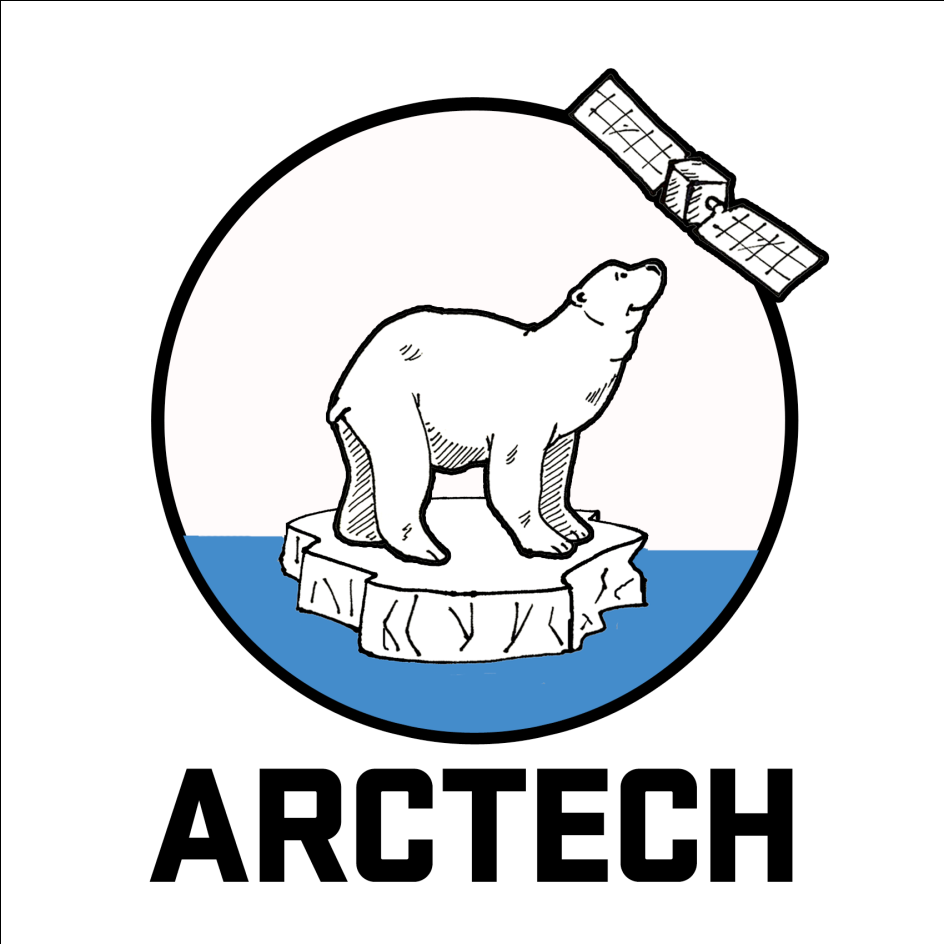 ENSC 440 Project Demonstration and Presentation
April 23, 2011
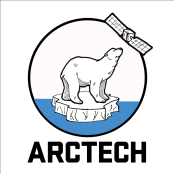 Overview
Background
Design
High Level Details
Demonstration
Conclusions
2
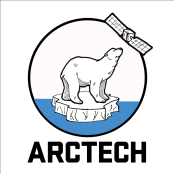 The Problem
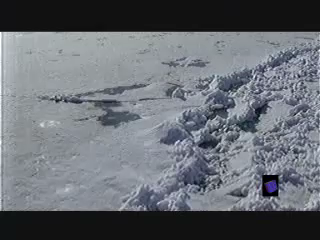 3
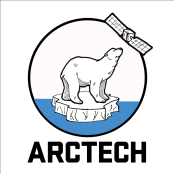 The Problem
Climate change is a controversial issue; the best way to resolve is usually more information

The Arctic is a sensitive environment: tracking ice floes to monitor ice formation and environmental conditions can tell us more about climate change
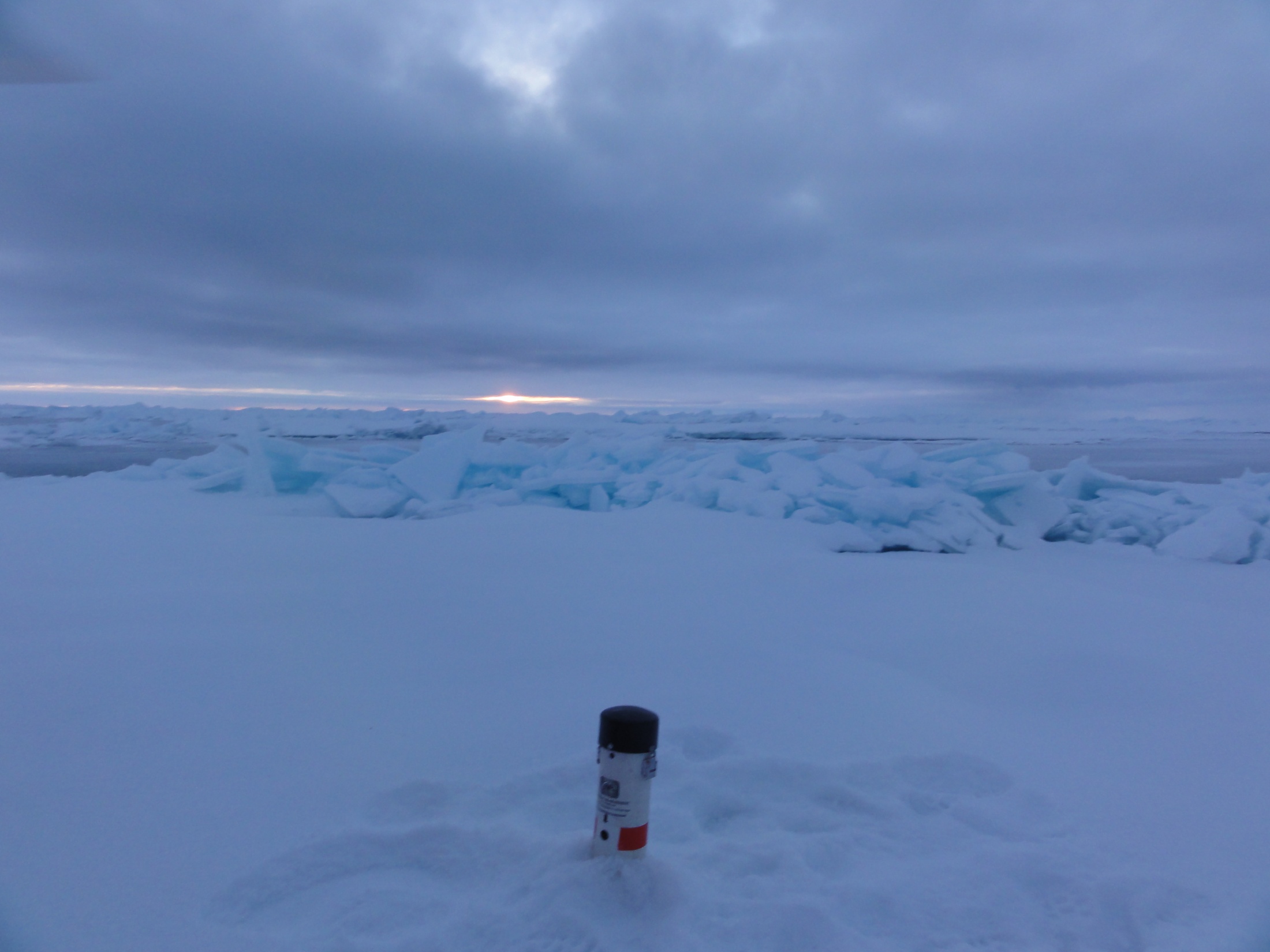 4
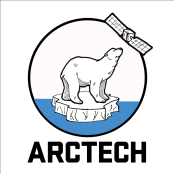 Possible Solutions
Satellite Photographic Analysis
Unreliable: low level lights in winter
Loss of monitoring during storms
Poor update frequency
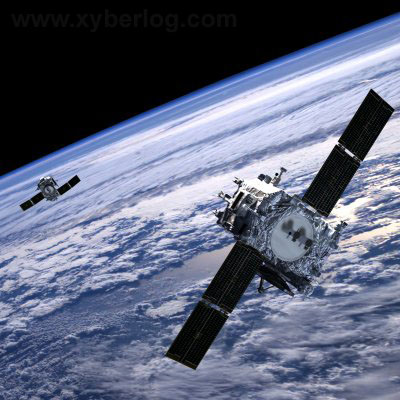 5
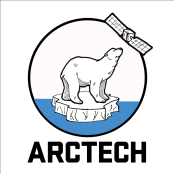 Possible Solutions
Unmanned Aerial Vehicle (UAV) Monitoring
Identifying distinct ice features can be difficult
Cannot measure large areas simultaneously
Requires base station throughout season
	(expensive)
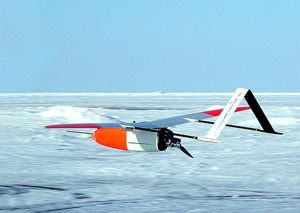 6
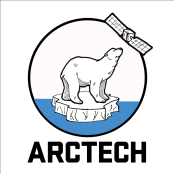 Possible Solutions
Fixed Monitoring Stations
Can measure secondary data along with position
Groups of pods can measure data simultaneously
Pods need power supplies which can last all winter
Hard to recover pods and new ones must be purchased every year
7
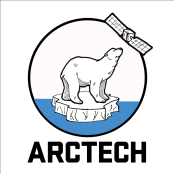 Our Solution
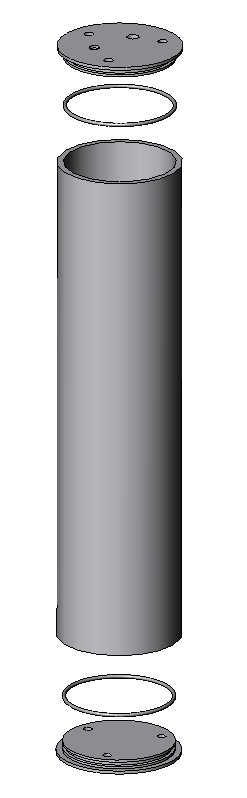 Autonomous unit that determines its GPS location and takes environmental data

Communicates via Iridium satellite modem hourly, every 30 mins etc.

Self powered (approx. 8 months)

Design challenges: reliability in marine environment, temperature range, power consumption
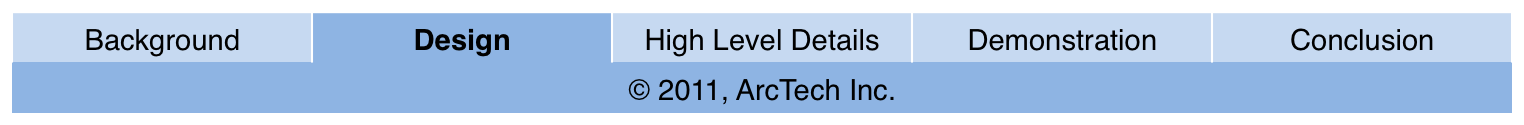 8
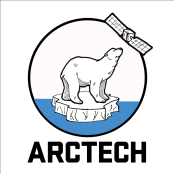 System Overview
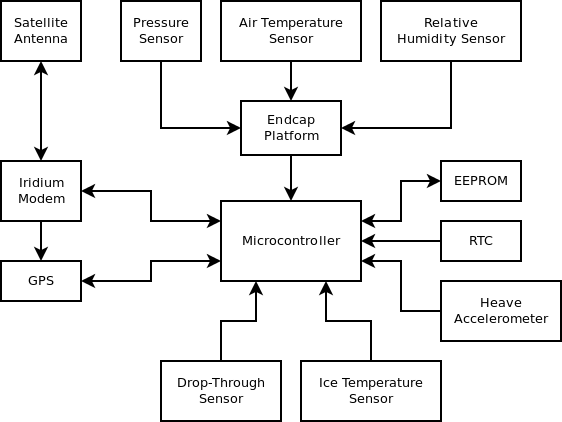 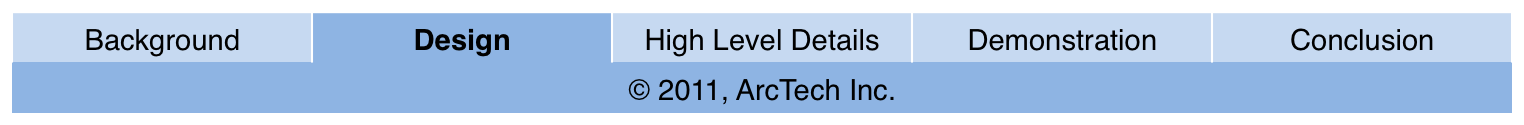 9
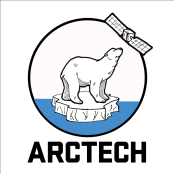 General Design Considerations
Sustainability – all components RoHS compliant
Reliability
Functional to -20°C 
Avoids damage to -40°C
Internal and external PCB
IP-67 standards
Low power components where possible

Usability – system is assembled and calibrated
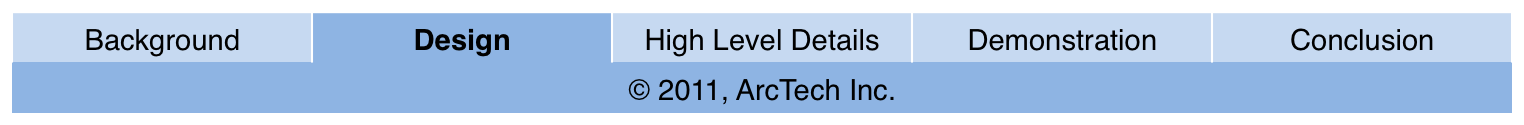 10
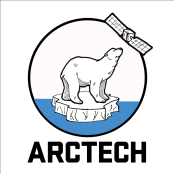 Design Areas
Mechanical: Enclosure
Conrad Lichota and Gianmarco Spiga
Electronics: Sensors, Communication, Power Control
Brendan Moran and Lydia Zajiczek
Software: Microcontroller
Andrei Simion
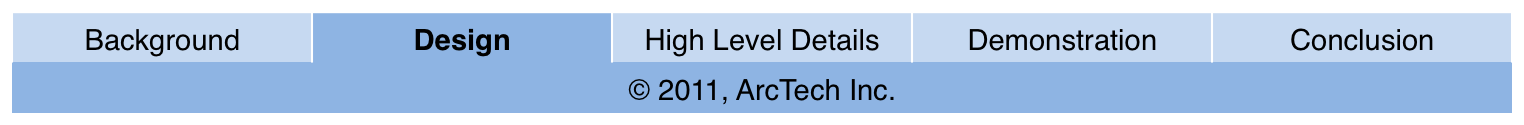 11
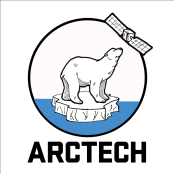 Enclosure
Material: 6061 Aluminum
Lightweight
Corrosion-resistant
Easy to machine
Low cost
Alternative is stainless steel or Delrin
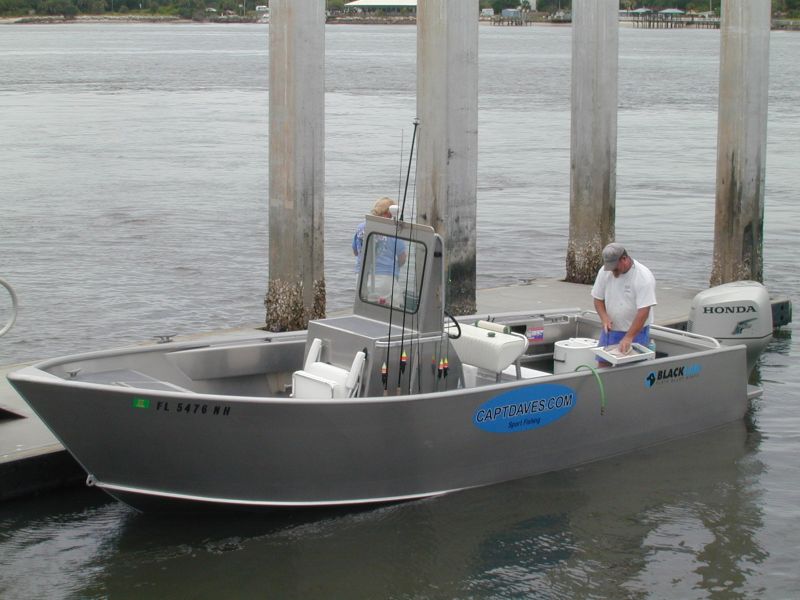 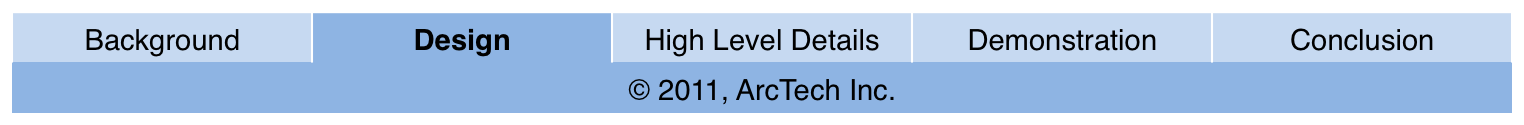 12
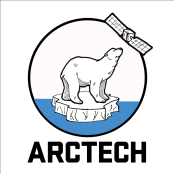 Enclosure
Main Enclosure Design: 
Tube and Caps
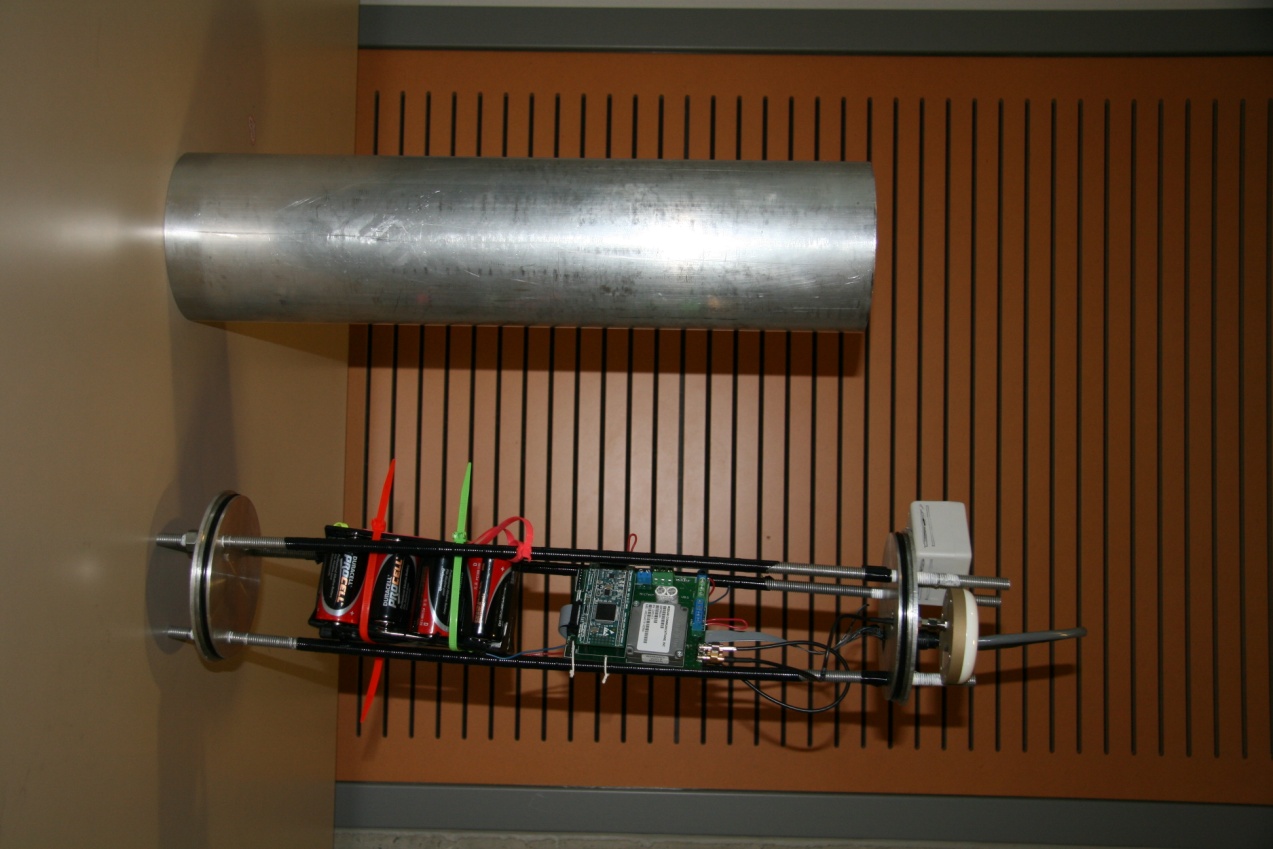 Advantages
Threaded rods act as support beams
Easy to machine
Radial O-rings protect interior electronics
Disadvantage
Threaded rods: 6 more holes for leaks
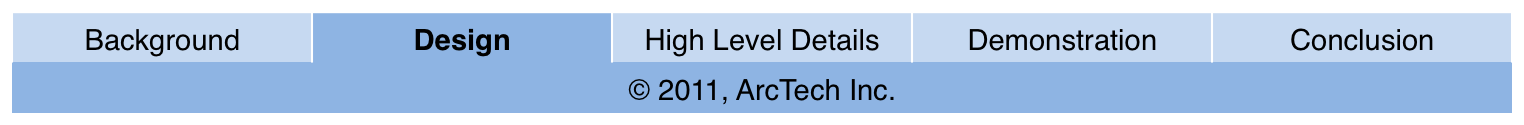 13
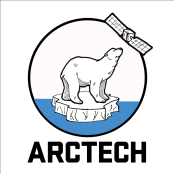 Alternative Solution
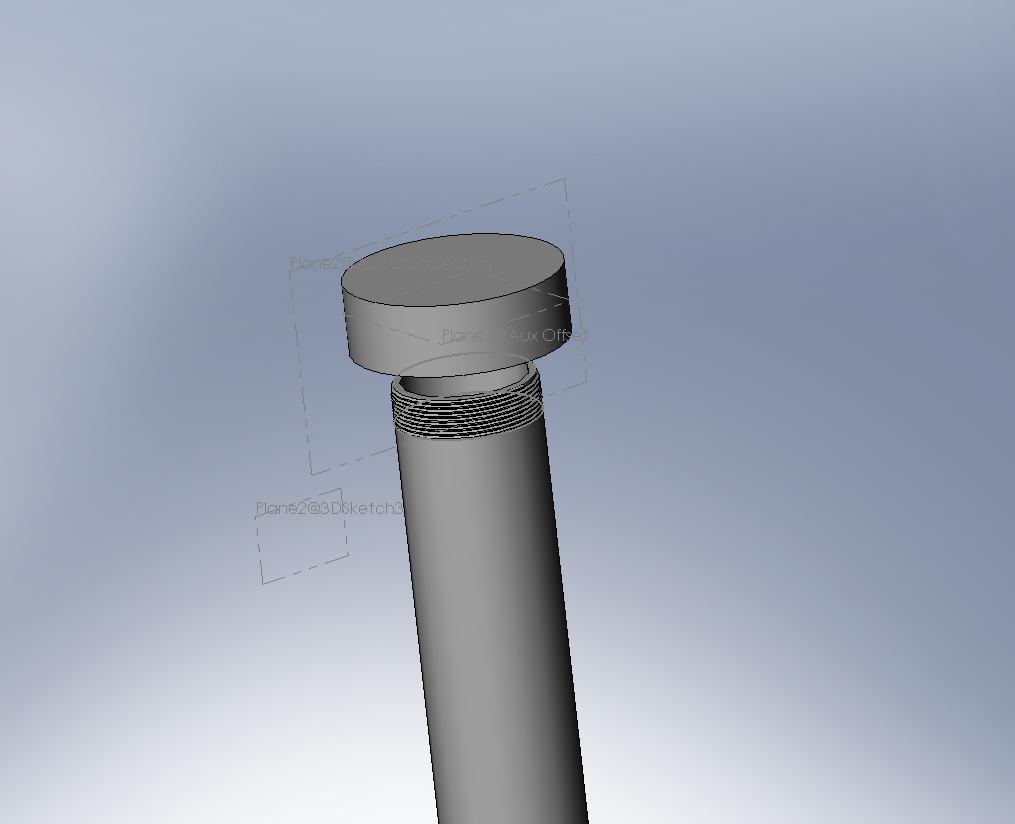 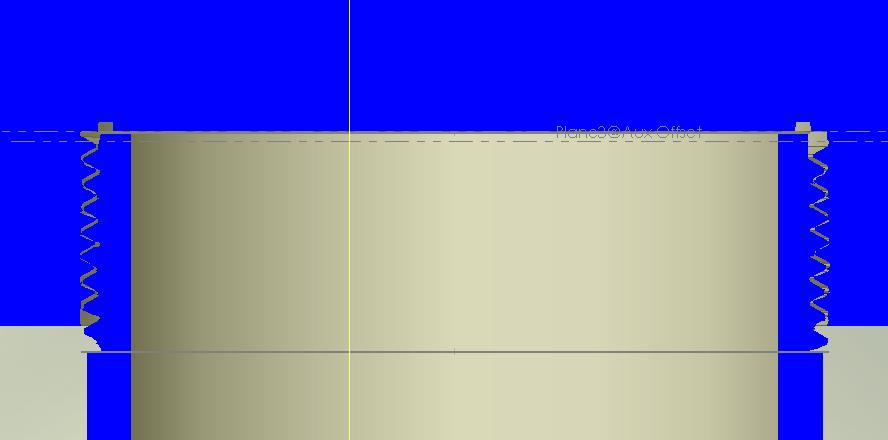 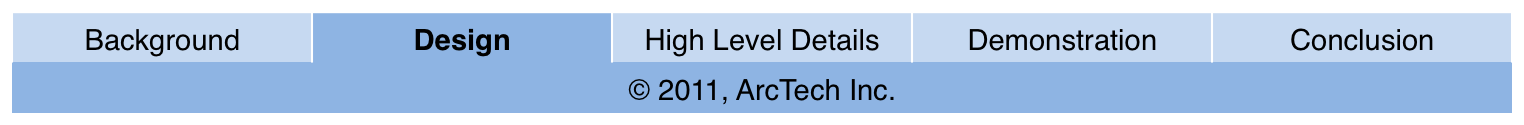 14
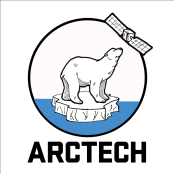 Environmental Data
Air temperature/relative humidity
Barometric pressure
Ice temperature/fall through detection 
Not implemented for demo:
Heave

Large number of sensors  increased complexity

Solution: microcontroller to interface between them
15
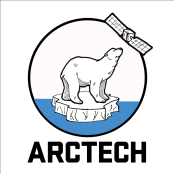 Satellite Communication
Other key requirement: determining its location and communicating it (with other data) to end user

Location: low-cost, low-power GPS receiver

Communication: Iridium modem for satellite communication with end user, set up account and can send message to any email address

Antenna: dual-band antenna with waterproof connector
16
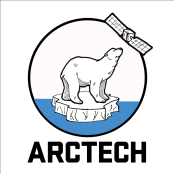 Power Control
Key goal is to maximize battery life

Power to sensors, GPS, Modem is gated

Separate voltage regulators for standby and active modes

Backup capacitor to supply large currents for data bursts
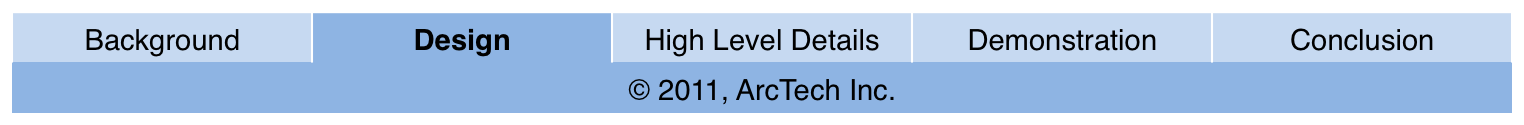 17
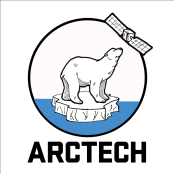 Microcontroller
LPC1769 chosen for development software

Free, open source and royalty free operating system

Each sensor acquires information in parallel tasks
Results are sent to a central task
Sensor information is compiled into a message and sent to an email via the Iridium modem
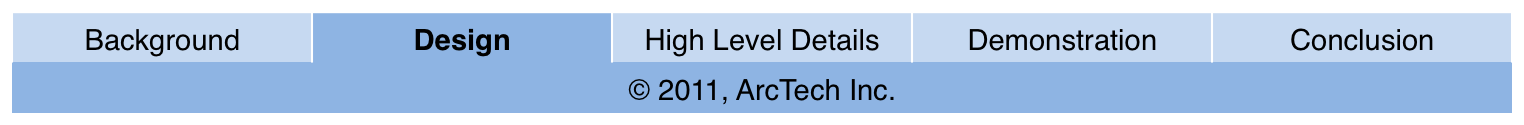 18
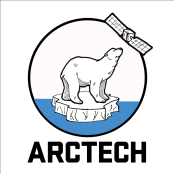 High Level Project Details
Teamwork – Andrei Simion
Schedule – Brendan Moran
Budget – Conrad Lichota
Lessons learned – Gianmarco Spiga 
Current status – Lydia Zajiczek
19
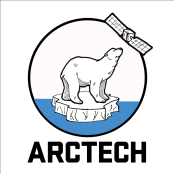 Team Dynamics
Tasks allocated/roles assigned according to strengths:

CEO Brendan Moran
COO Gianmarco Spiga
VP Software Andrei Simion 
VP Hardware Conrad Lichota
Corporate Secretary Lydia Zajiczek
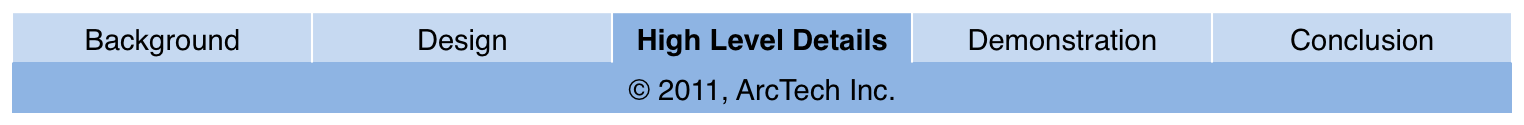 20
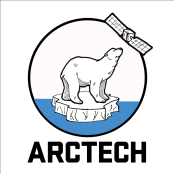 Team Collaboration
Weekly progress meetings throughout the semester

Constant communication: lots of emails! (~300)
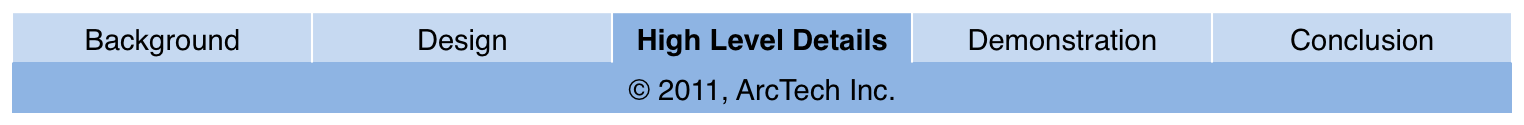 21
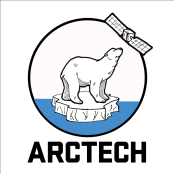 Schedule
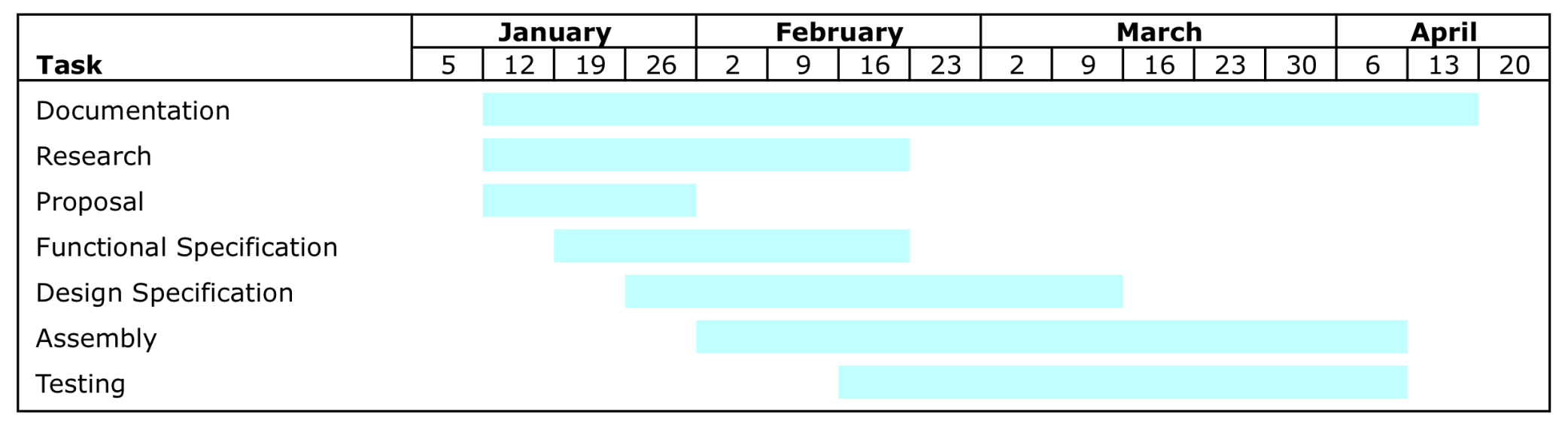 Deviation from proposed schedule: extension!
Sources of delay:
External fabrication
Changes requested by client
22
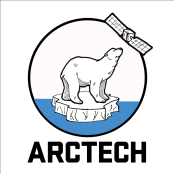 Budget
23
[Speaker Notes: Not production values! Includes development board costs]
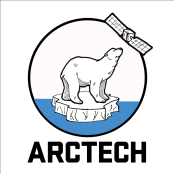 Lessons Learned
Client sponsored project: have to be comfortable with changing specifications

External fabrication: have to plan for 
scheduling mishaps

Top-down management: easy to let one 
person do more work

Everyone learning the same things vs. finishing a complex project
24
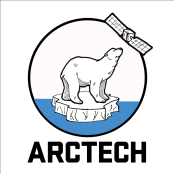 Current Status
Have working prototype, have not satisfied all requirements but will produce second prototype that includes

Heave calculation
Fall through detection
Flotation collar
25
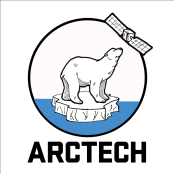 Demonstration
Tests:

Real-time communication

Sensor tests have been performed

Submersion test has been performed
26
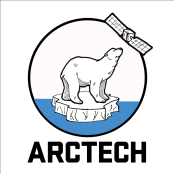 Sources of Information/Acknowledgements
Client Pavel Haintz for design requirements, suggestions on materials, electronics

Dr. Andrew Rawicz for information regarding reliability in a marine environment

Delyane Pleskore for guidance on power control

Matthew Asplin for information on end-user requirements
27
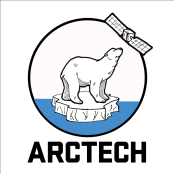 Conclusion
Met critical design criteria: autonomous, determines location, takes data, communicates it 

Project sounded simple but actually had a high degree of complexity and subtlety

Completing a complex project successfully vs. everyone learning

Next step: improve and expand current design for possible sale to end user
28
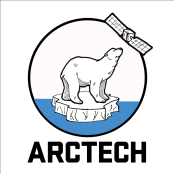 Questions?
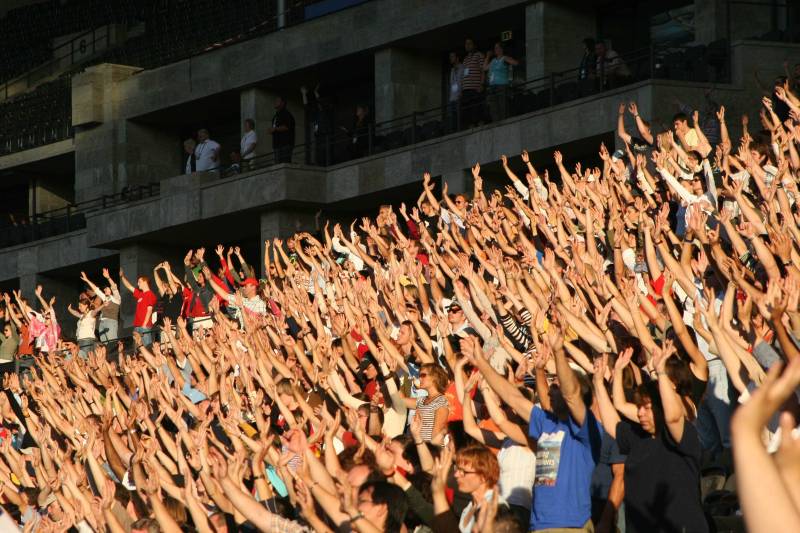 29
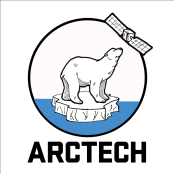 References
Video reference
http://www.youtube.com/watch?v=W0F-RmOswOs

Image references
http://www.cleveland.com/nation/index.ssf/2010/01/spy_satellites_are_now_being_u.html
http://www.xyberlog.com/2008/07/01/we-will-buy-satellites-for-spying-our-enemies-pentagon/
http://earthsky.org/biodiversity/betsy-weatherhead-monitors-arctic-wildlife-with-unmanned-aircraft
http://www.keytometals.com/Article99.htm
Hands photo credit: Steven Bridge
30
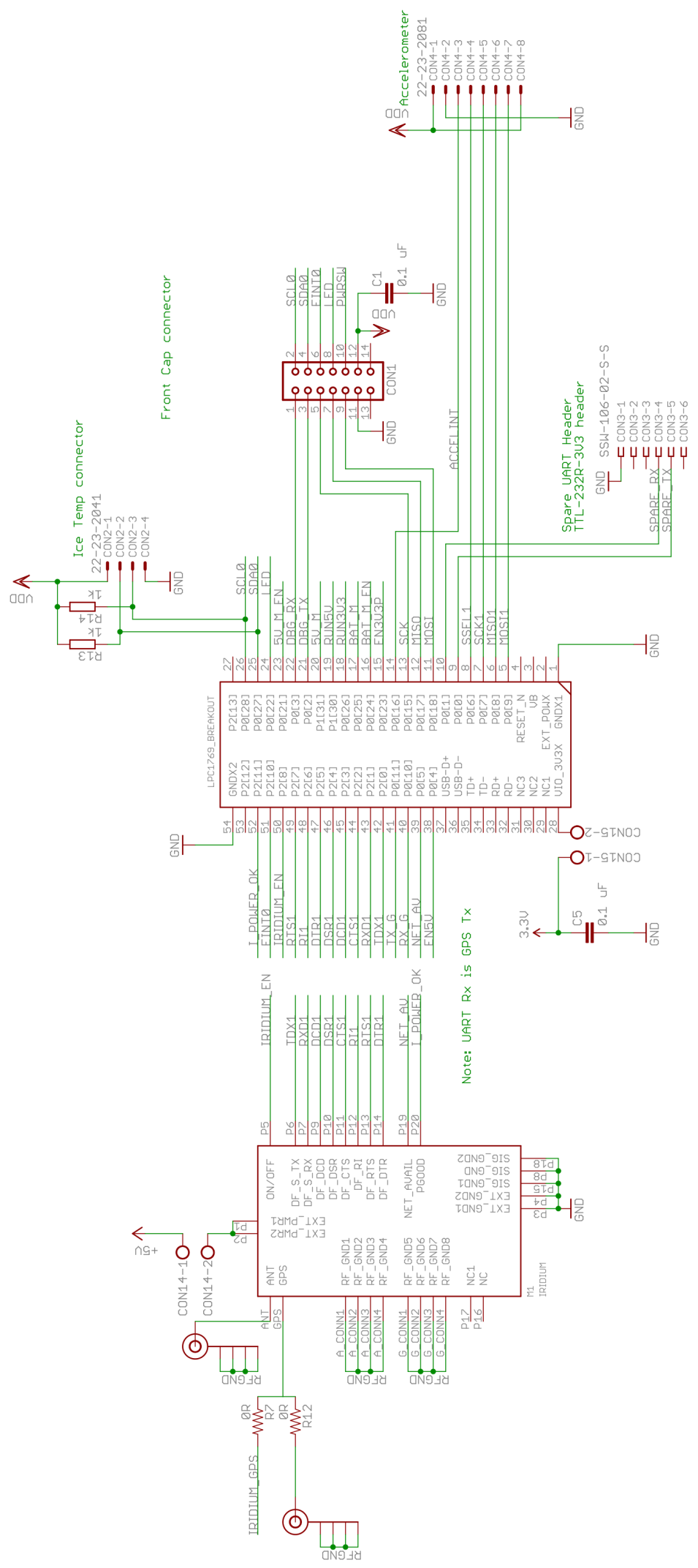 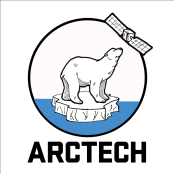 Internal Schematic – 1
31
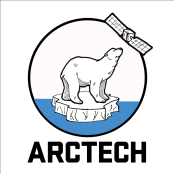 Internal Schematic – 2
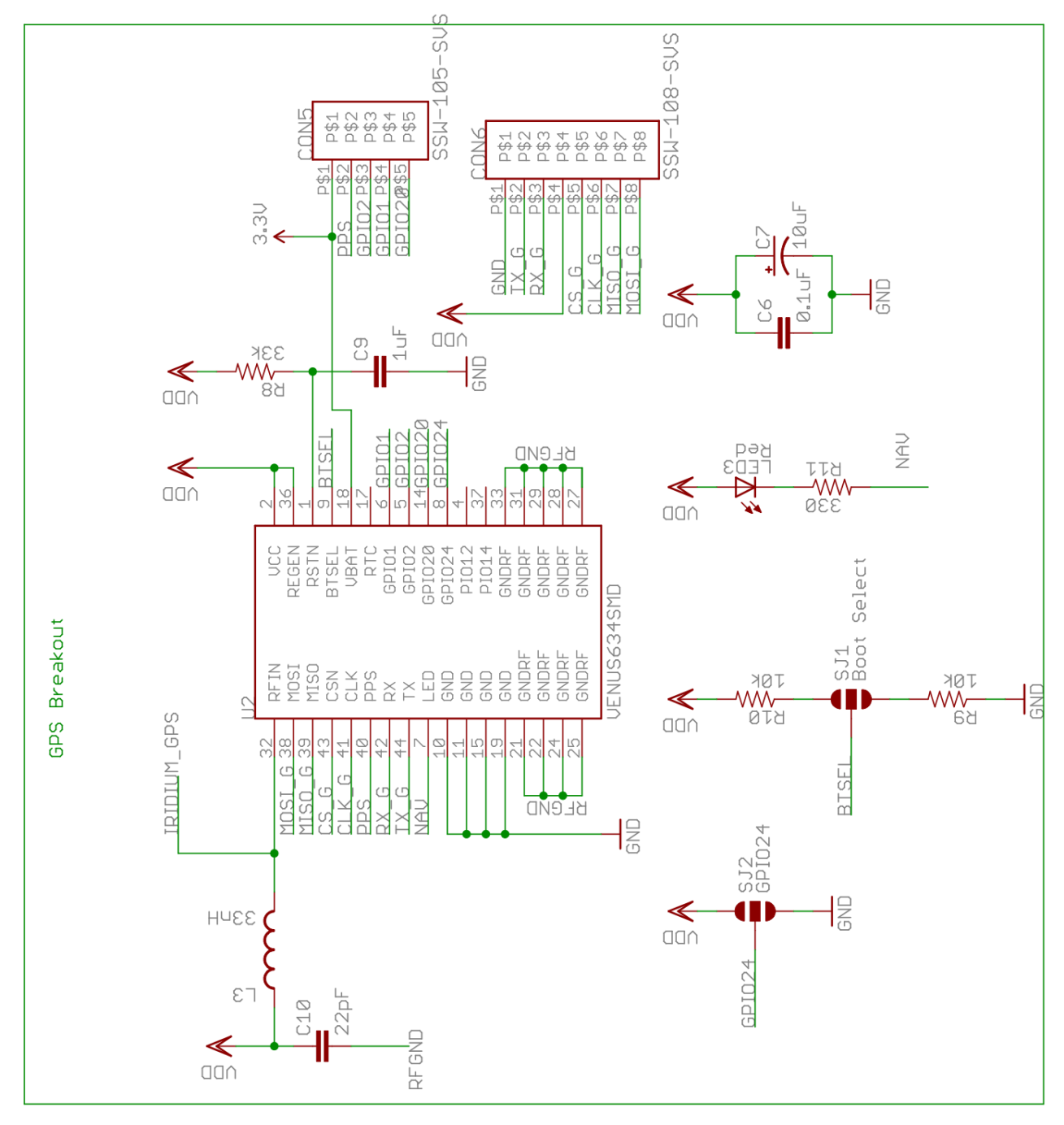 32
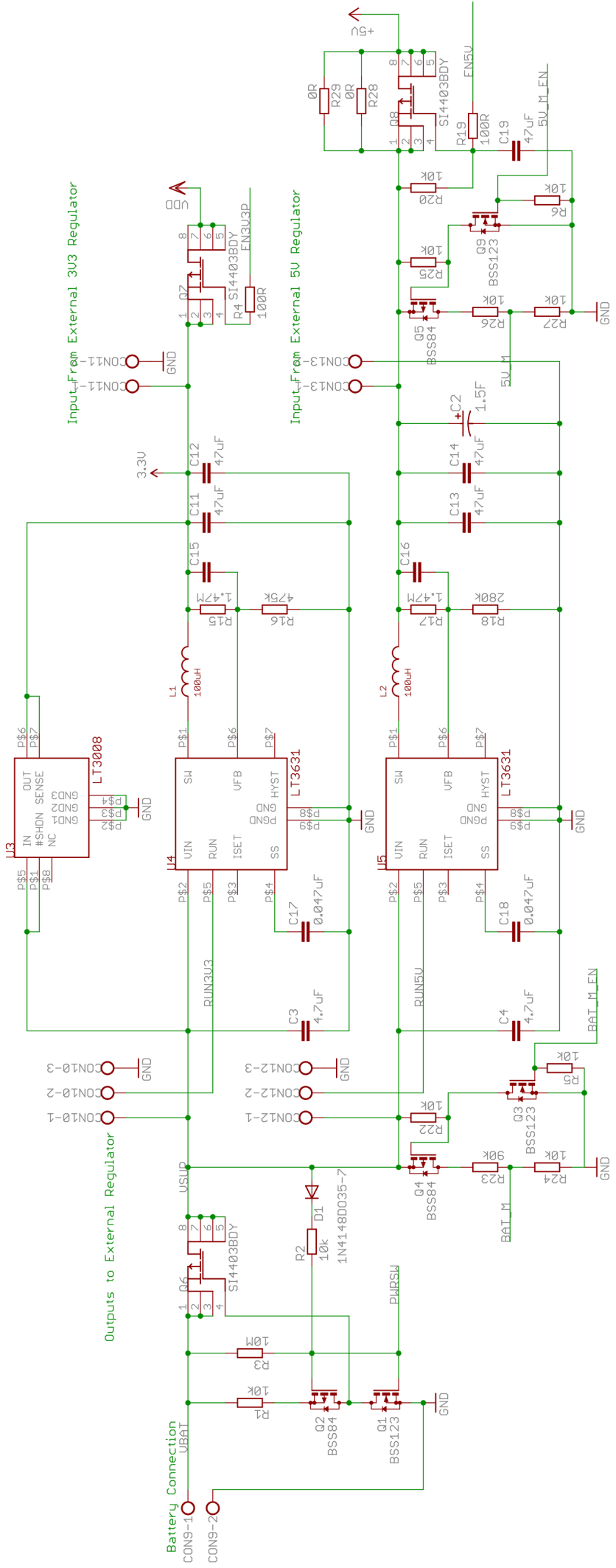 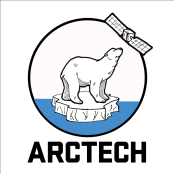 Internal Schematic – 3
33
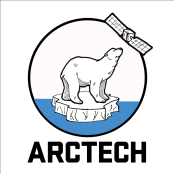 External Schematic
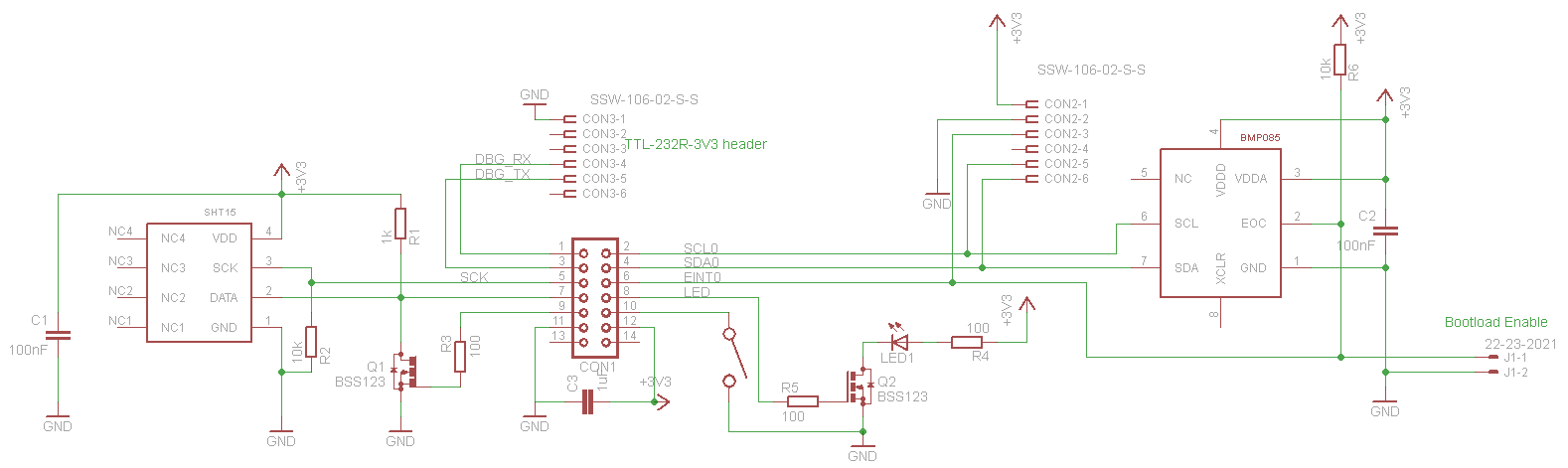 34
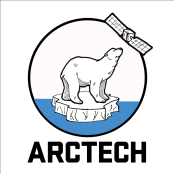 Possible Reliability Problems
Single point of failure: real-time clock (RTC) of microcontroller

End cap may be susceptible to water ingress (add isolation)

We cannot test lifetime in our timeframe
35